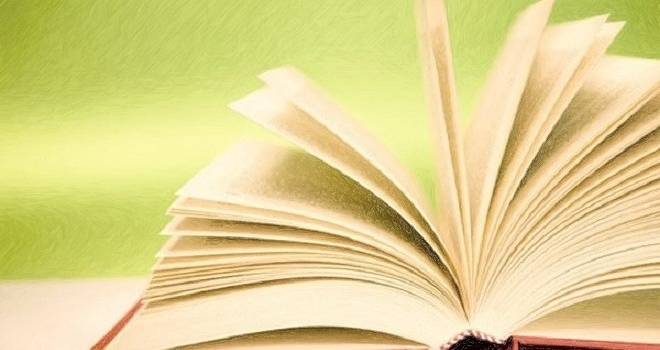 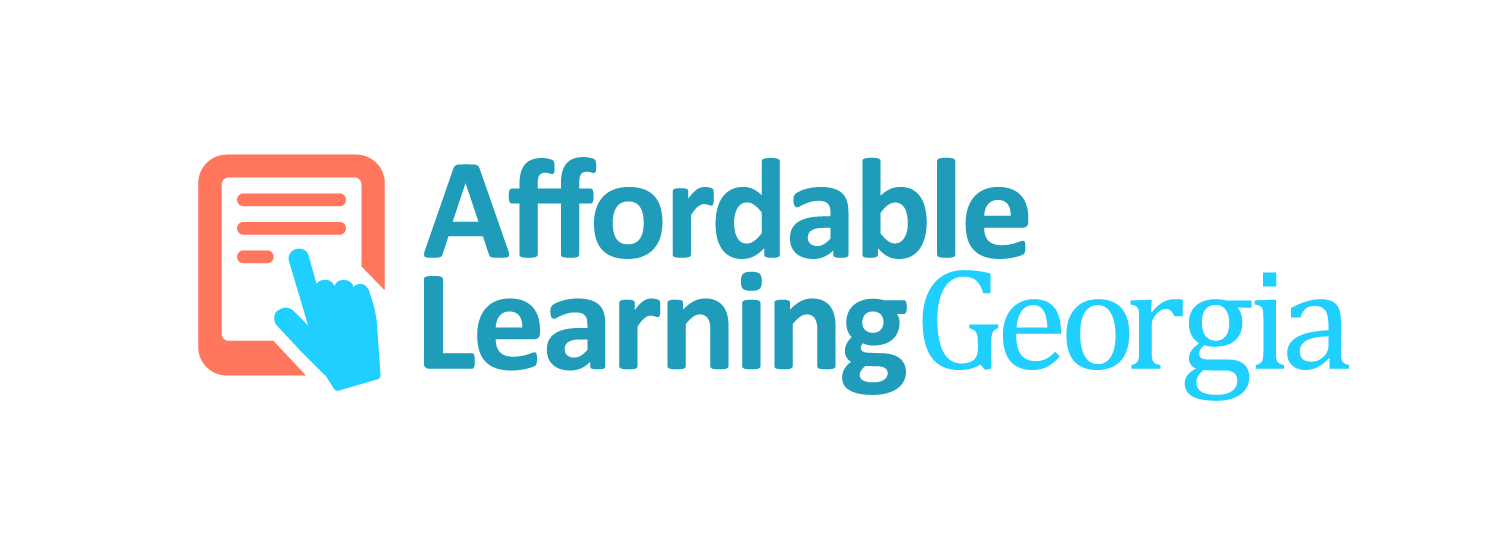 Textbook Transformation Grants Kickoff Meeting
May 20, 2019
Round Fourteen Grantees
Middle Georgia State University
Affordable Learning Georgia
Coordinators
Round Fourteen Kickoff
Jeff Gallant: Program Manager, Affordable Learning Georgia, Board of Regents, USG
Point of contact for compliance reporting and Service Level Agreements and payments
Our partner presenters and instructors: 
Valerie Morrison: AMAC USG
Nicole Finkbeiner: OpenStax
BJ Robinson: UNG Press
Affordable Learning Georgia
Directions
Round Fourteen Kickoff
Directions to restrooms
You can leave for the restrooms at any time!
Lunch Table (at 12pm):
Deli Buffet: choose your sandwich, or make a salad!
Affordable Learning Georgia
Objectives
Round Fourteen Kickoff
Ensure that all Textbook Transformation grantees have the information they will need to be successful, including information about the grant process and basic understanding of key subject areas
Bring the cohort together for sharing and community-building
Uncover and address any issues or concerns
Affordable Learning Georgia
Agenda
Round Fourteen Kickoff
9:00am-9:50am: Introductions and Open Education
9:50am-10:00am: Break
10:00am-10:50am: Grant Processes and Open Licensing
10:50am-11:00am: Break
11:00am-12:00pm: AMAC Accessibility Section I
12:00pm-1:00pm: Working Lunch
1:00pm-1:50pm: AMAC Accessibility Section II
1:50pm-2:00pm: Break
2:00pm-2:45pm: OpenStax Presentation
2:45pm-3:00pm: Wrap-Up, Q&A
Affordable Learning Georgia
Introductions
Round Fourteen Kickoff
Grantees: 
Introduce yourselves!
Name, Subject Area, Project
Why OER? (Or other resources?) 
One thing you want to learn most about today
Affordable Learning Georgia
ALG is:
Round Fourteen Kickoff
A one-stop service to help USG faculty and staff identify lower-cost, electronic, free, and open educational resources (OER), building on the cost-effective subscription resources provided by GALILEO and the USG libraries. www.affordablelearninggeorgia.org 
Programs to support more affordable learning materials, including campus advocacy, faculty development, bookstore collaborations, and grants for textbook transformation, including a partnership with eCore, the University System’s core curriculum taught completely online. 
An initiative of the University System of Georgia and GALILEO, Georgia’s Virtual Library. www.galileo.usg.edu
Affordable Learning Georgia
Core ALG Strategies
Round Fourteen Kickoff
Opt-in programs with incentives will get faculty interested in the topic.  (Awareness)
By funding faculty time, and providing $ for assistance, we reduce the barrier for them to participate. (Time, Funding)
Creating an engaged community of practice which can assist others with OER. (Awareness)
Encourage OER and no/low-cost adoption! (Cost Savings)
Affordable Learning Georgia
Validation at Scale: eCore
Round Fourteen Kickoff
eCore has partnered with ALG to transition all of their courses to use no-cost and open resources.
eCore and ALG have funded open textbooks for subjects without pre-existing OER coverage, such as Art Appreciation and World Literature.
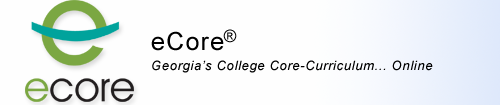 Affordable Learning Georgia
University Press Partnerships
Round Fourteen Kickoff
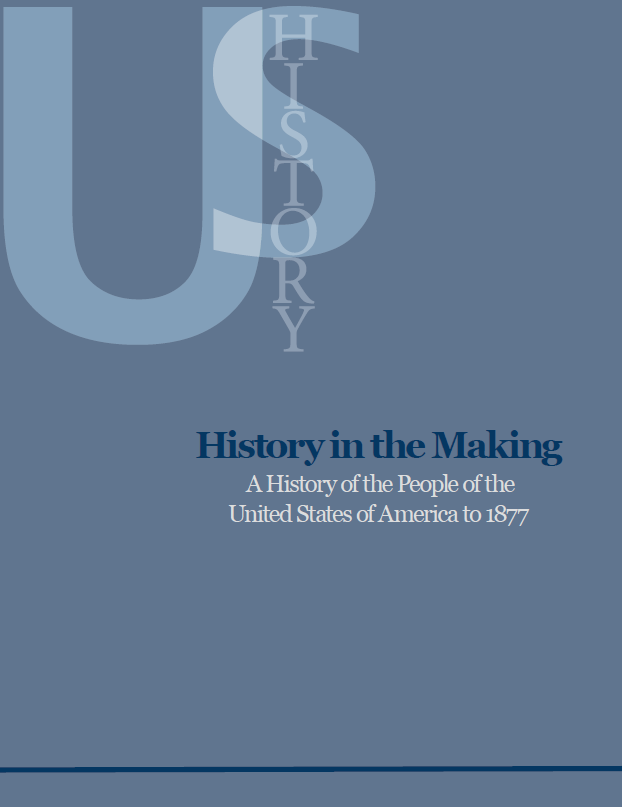 Working with UNG Press to leverage expertise and infrastructure
Peer review and editorial processes
Hosting and distribution models
Adoption/licensing of existing materials in catalog
UNG Press can provide textbook creation services for your team!
More from them at 12:00pm!
History in the Making:
A History of the People of the United States of America to 1877
Affordable Learning Georgia
Why do grants help?
Round Fourteen Kickoff
OER and library adoption, adaptation, and creation all take extra time. Faculty and other experts are already pressed for time. 

Textbook Transformation Grants allow for: 
Course releases or extra-workload compensation for faculty
Assistance from instructional designers
Support for training session travel
Affordable Learning Georgia
It’s not just about savings:
Round Fourteen Kickoff
External project impact includes:
Shared evaluations
Sustainability measures
Shared creations and adaptations
Lessons learned 
Research on retention, progression, graduation
Vector art designed by Freepik: http://www.freepik.com/free-vector/simple-small-icon-vector-material_575034.htm
Affordable Learning Georgia
Communications: Listserv
Round Fourteen Kickoff
General announcements and reminders to the ALGGRANTEES-L listserv. Feel free to share information and ask questions using this listserv.  All ALG grantees will be subscribed to the list.
Look for brackets in the subject line to know if the email is for you: [R14], [All current], [Current and past grantees]
With personal and SLA questions, do not to reply to the entire listserv. Respond to Jeff directly. Your email program may include the listserv by default, be sure to check the “To:” address.
Affordable Learning Georgia
Communications: Email
Round Fourteen Kickoff
Jeff.Gallant@usg.edu , Marie.Lasseter@usg.edu 
Always include your proposal ID in the subject line of any email that you send about the project.
Please coordinate questions through the team leader.
Please make sure your campus business/grants office copies your team leader on any communications and includes the proposal ID #.
Questions?
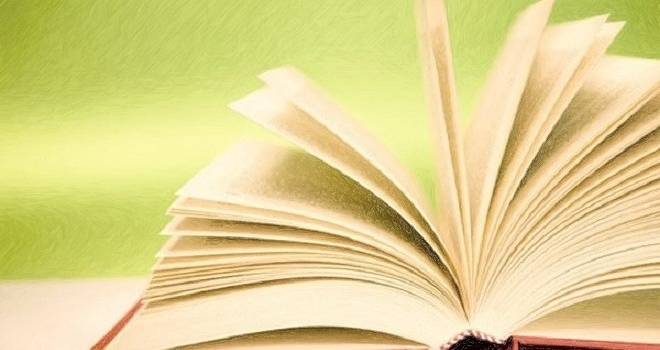